CKD-MBD: WHAT’S  NEW
DR ANKUR GUPTA
                       DM NEPHROLOGY (AIIMS)
                       MRCP NEPHROLOGY (UK)
                       FELLOWSHIP HYPERTENSION & RENAL  	             TRANSPLANT (OTTAWA, CANADA)
                       SENIOR CONSULTANT NEPHROLOGY 
      MA           MAX, SHALIMAR BAGH & PITAMPURA
.
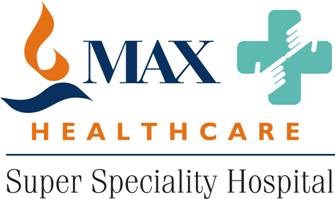 CKD-MBD
Lab abnormalities
Bone abnormalities
Tissue calcifications
OLD                        NEW
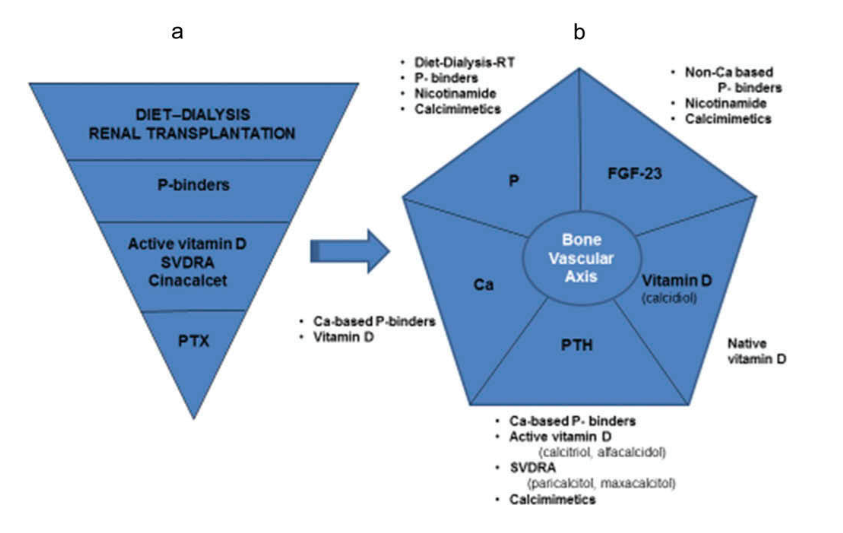 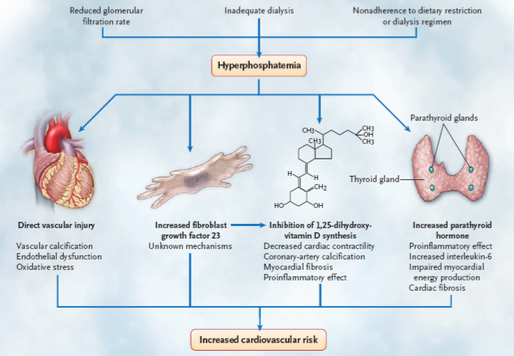 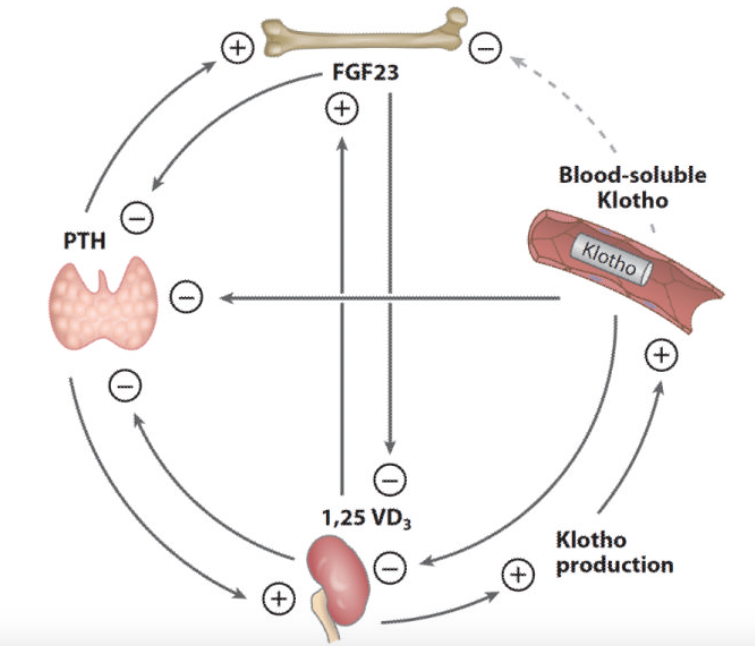 Vit D def & sHPT : early ckd
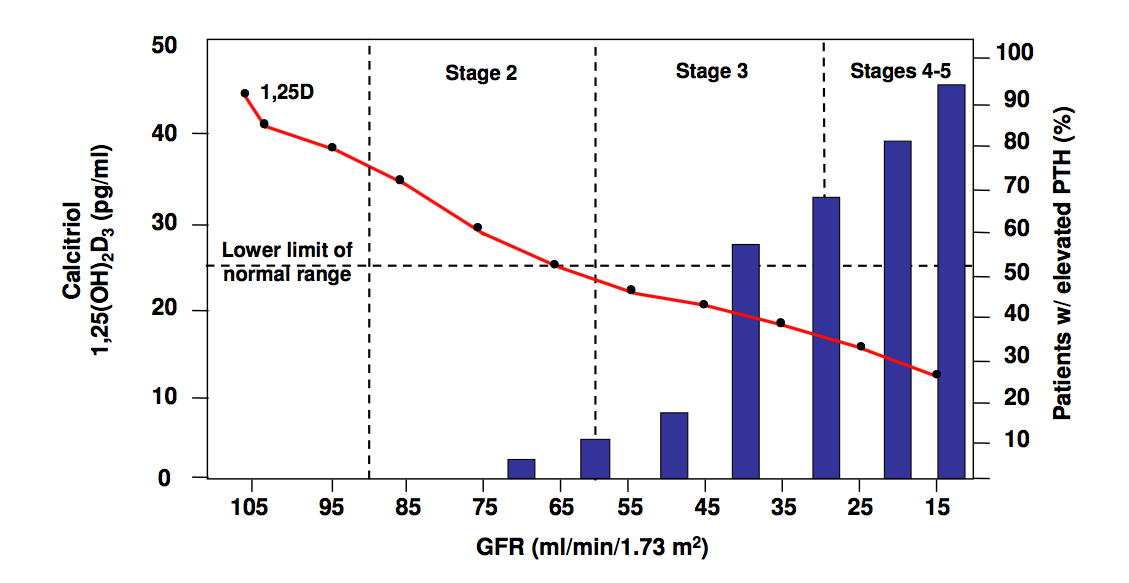 Phosphate levels in ckd
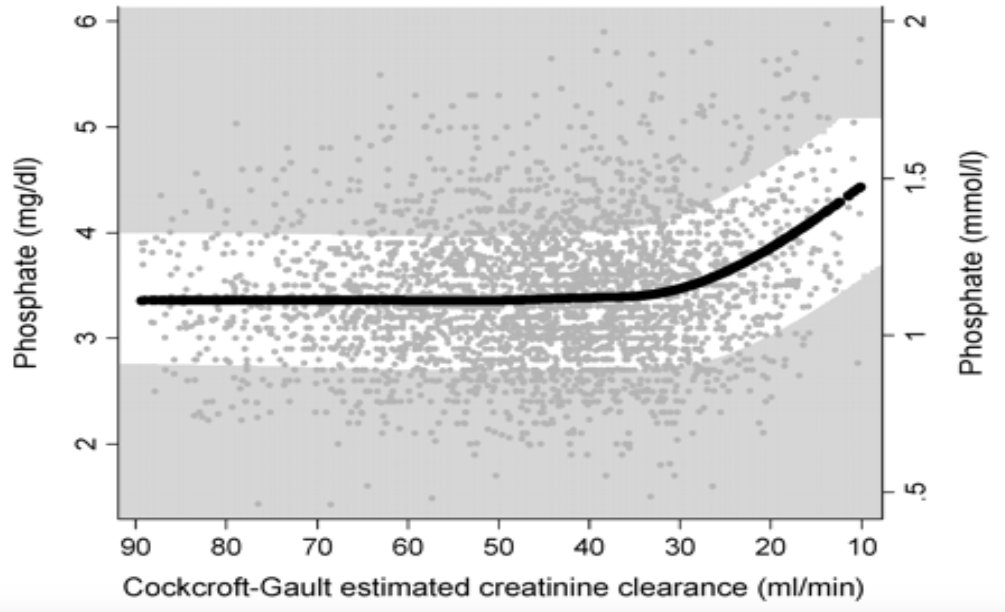 Renal response
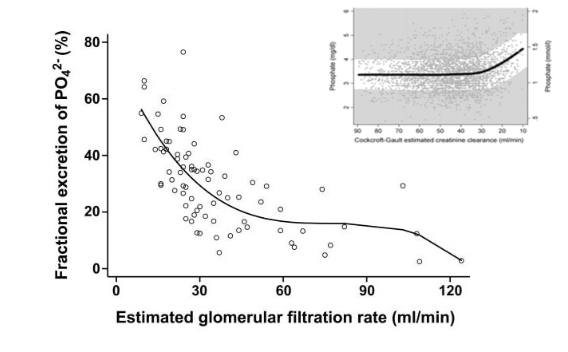 Phosphate balance
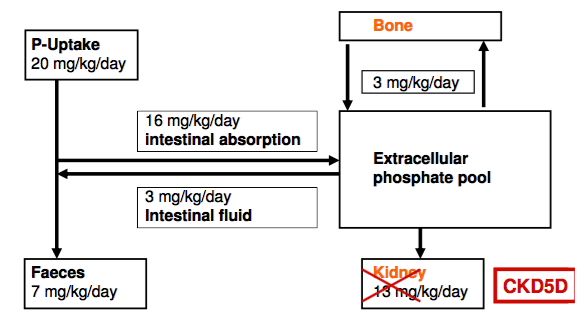 P- Toxin
P binder-  Cal based or Non Cal based 
Tolerance
Adherence
Clinical effectiveness

One that patient will take
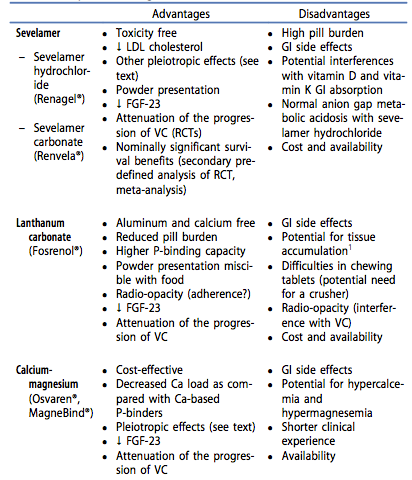 Phosphate binders
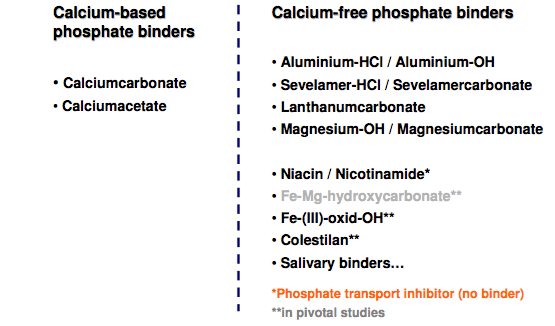 FGFs
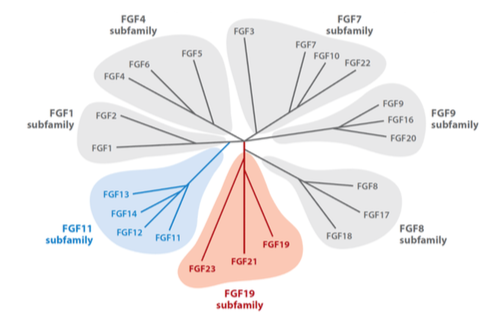 fgf-23 on Proximal tubules
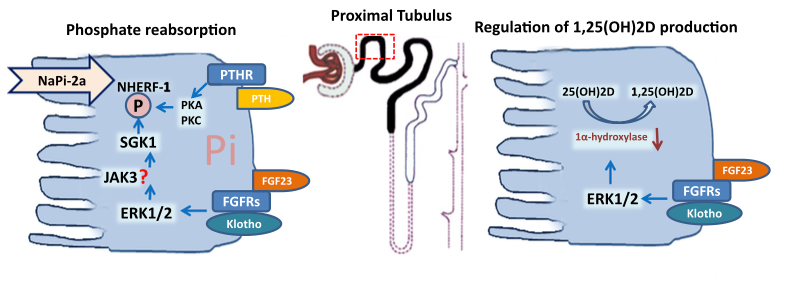 fgf-23 on Distal tubules
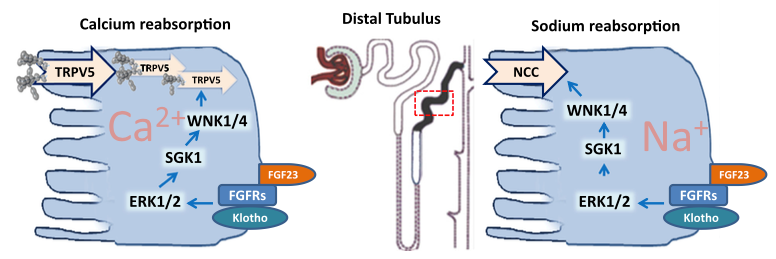 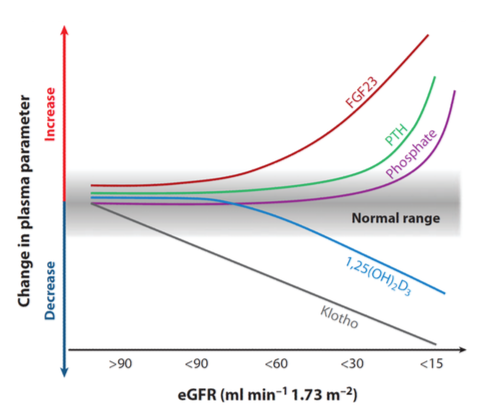 fgf-23 dysregulation
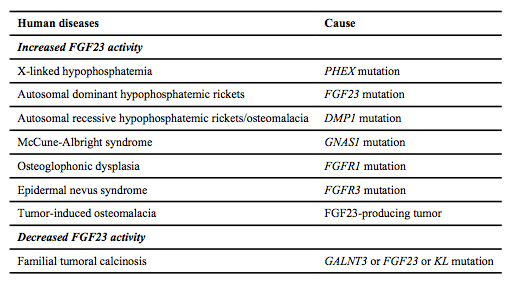 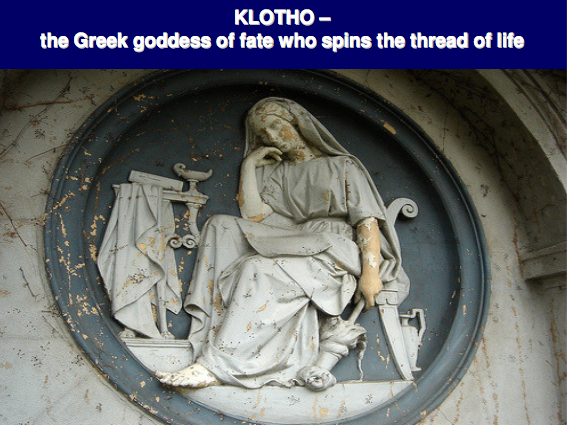 Klotho down regulation in CKD
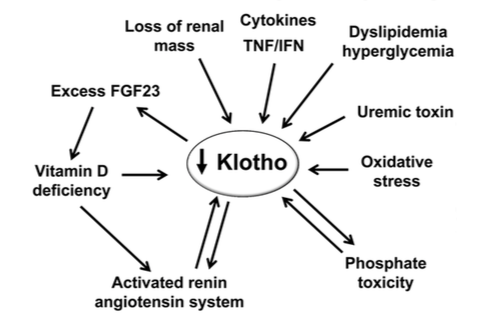 Klotho interaction in CKD
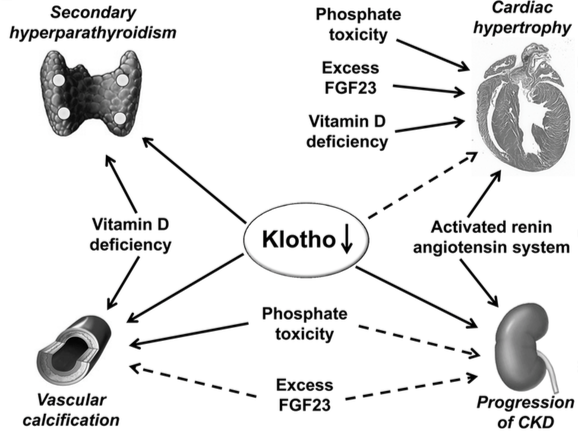 Proposed strategies in CKD
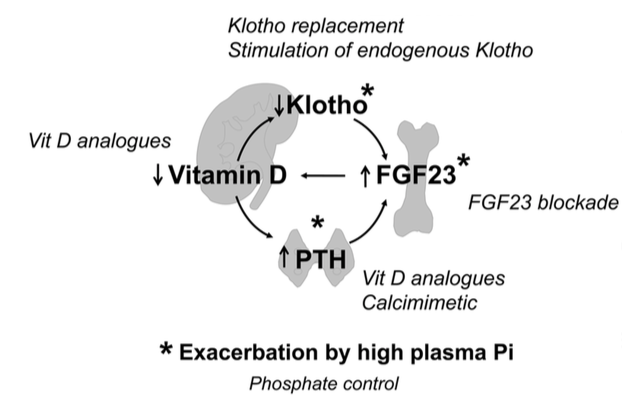 Vascular calcification
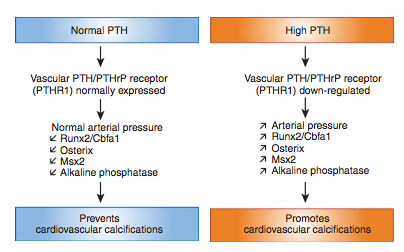 Medial arterial calcification vs atherosclerosis in CKD
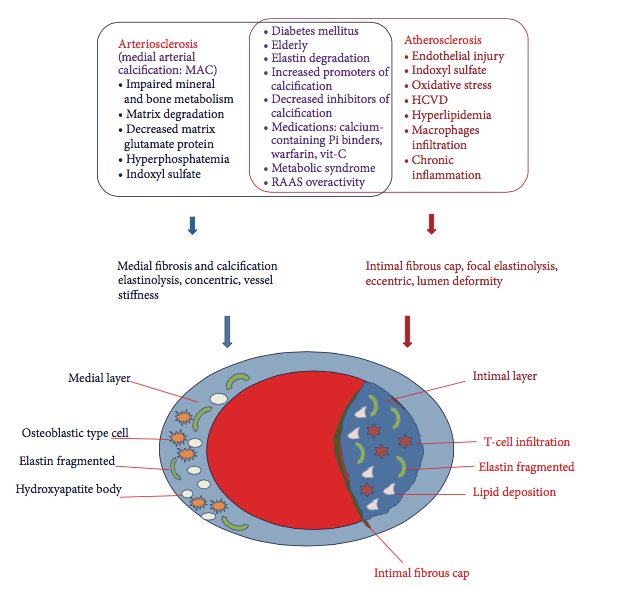 Osteogenic transdifferentiation of VSMC in CKD
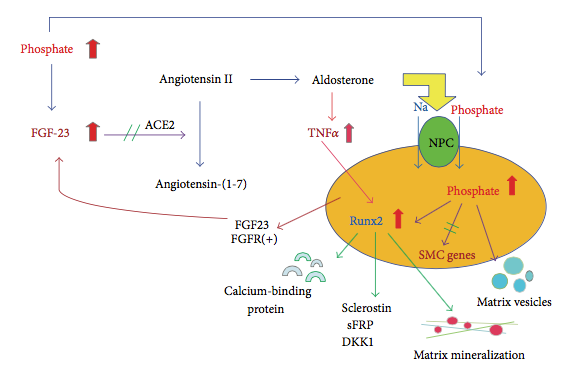 Bone turnover & vascular ossification in CKD
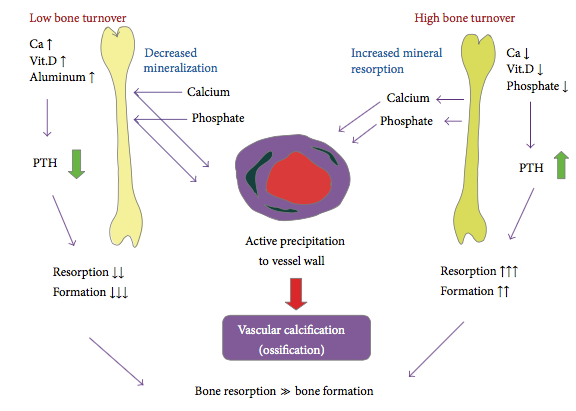 Calcified vessels on burn turnover in CKD
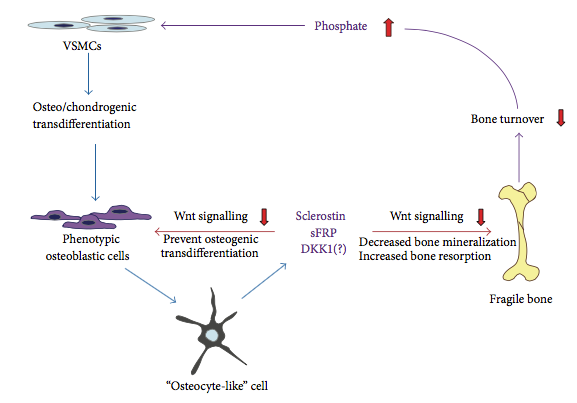 Possible Rx of Vascular calcification in CKD
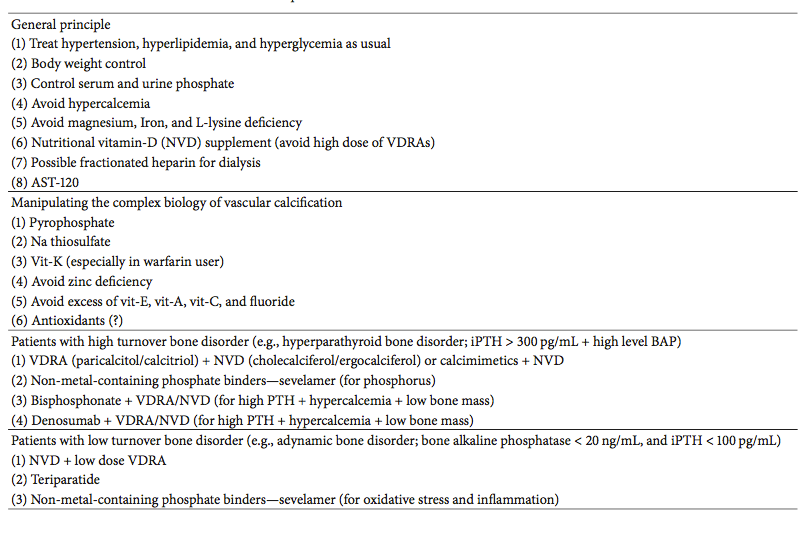 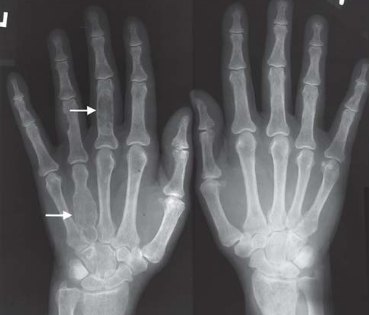 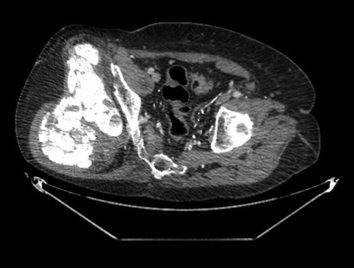 Calcimimetics
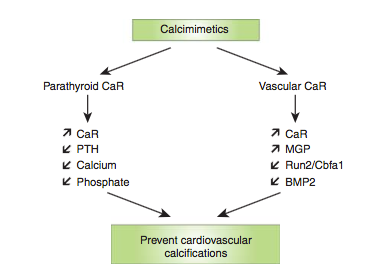 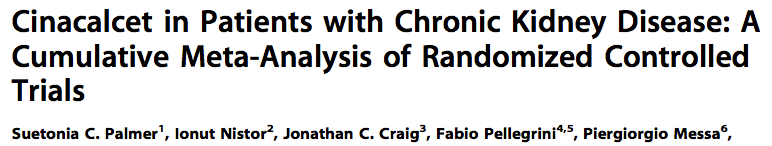 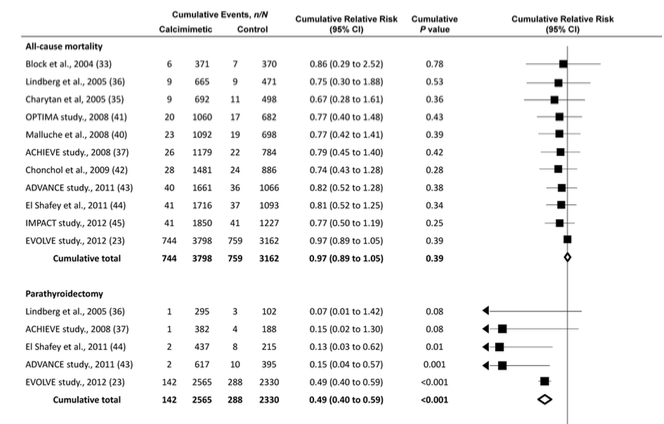 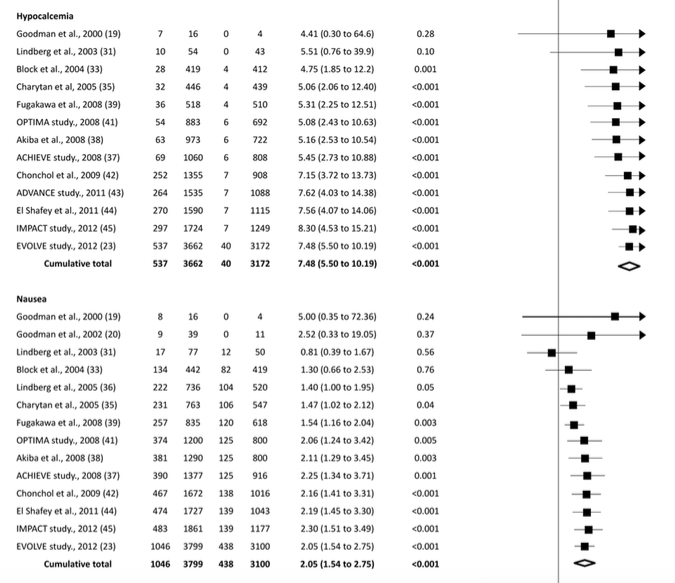 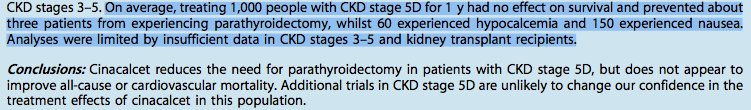 PLOS Medicine 2013
Parathyroidectomy-indications
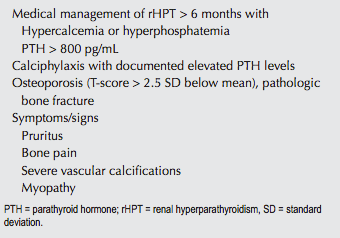 Vit D  metabolism in CKD progression
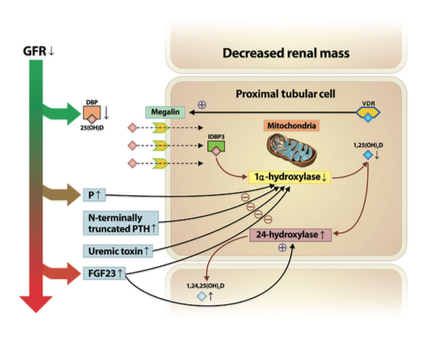 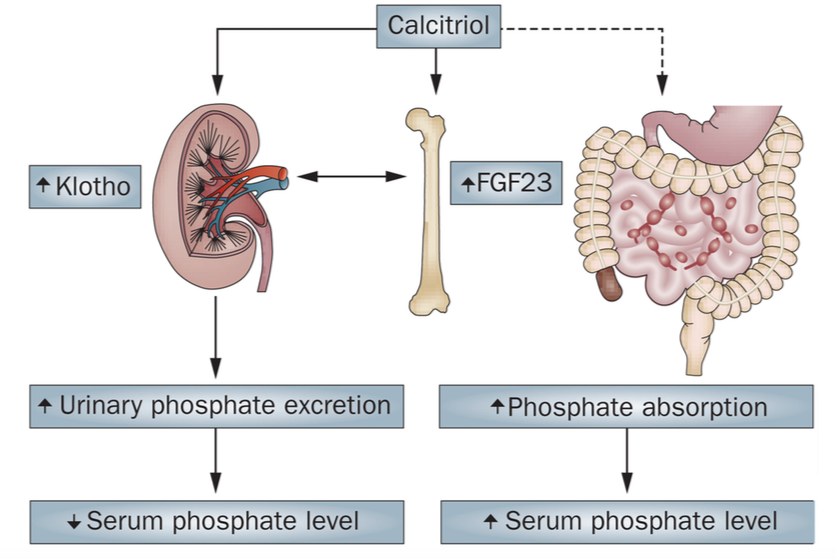 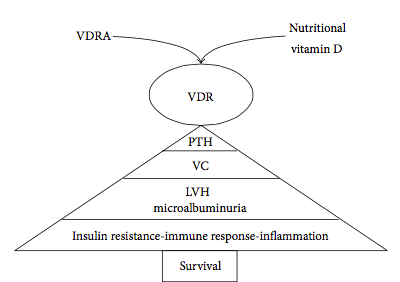 Vit D
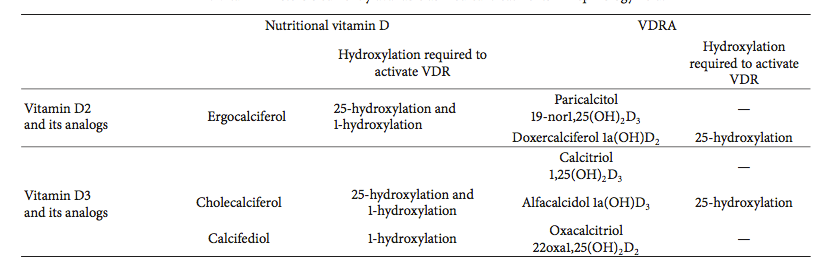 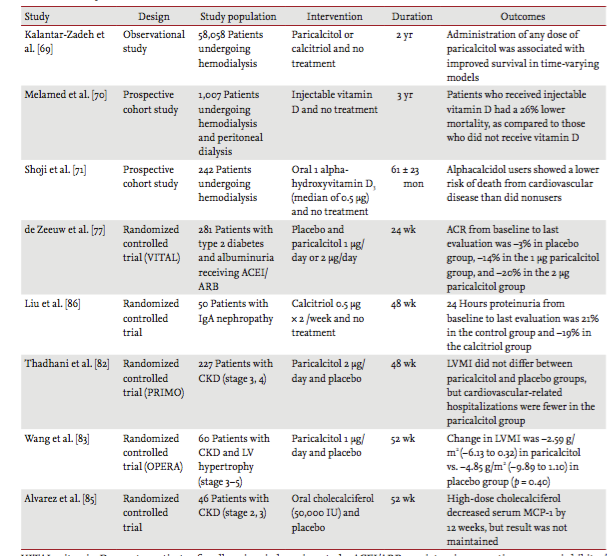 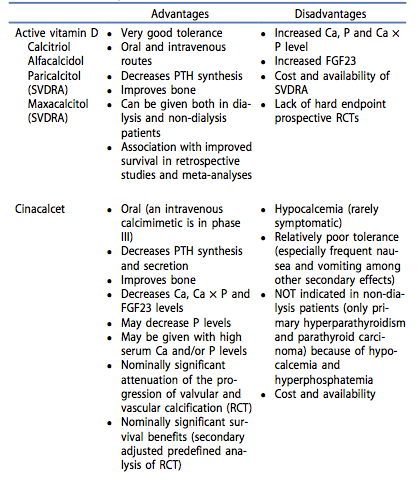 Calciphylaxis
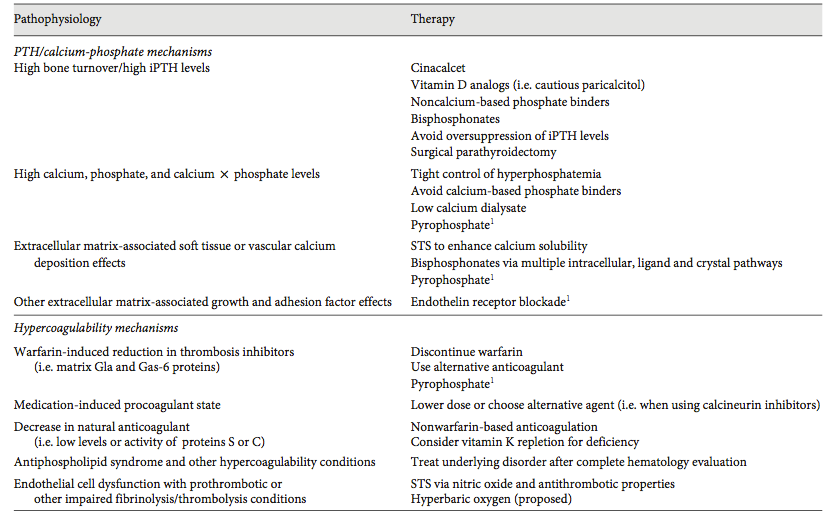 Cont…
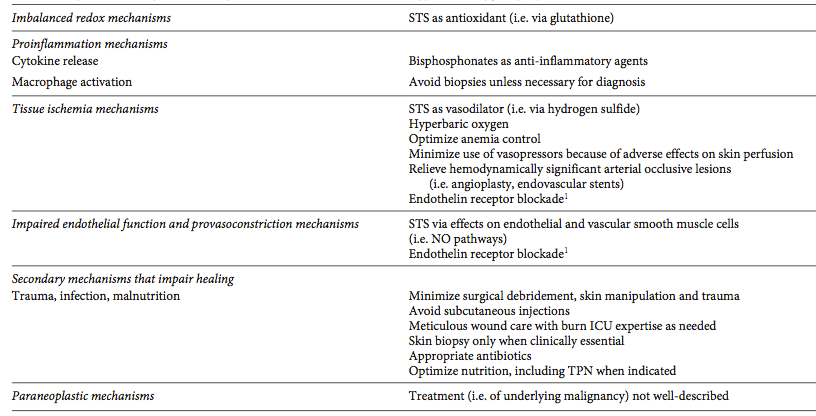 Lab evaluation- which test when
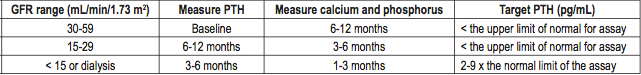 KDIGO GUIDELINES AUGUST 2016
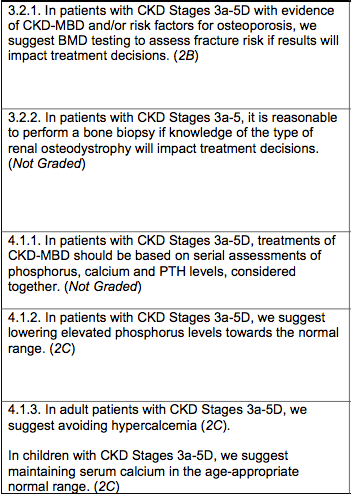 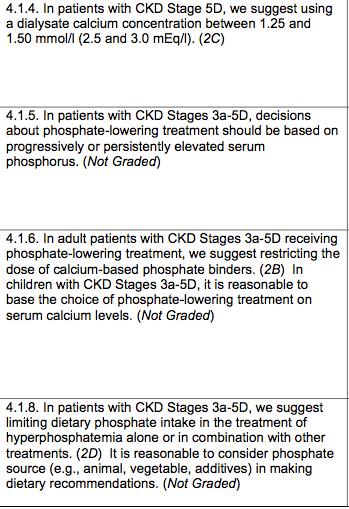 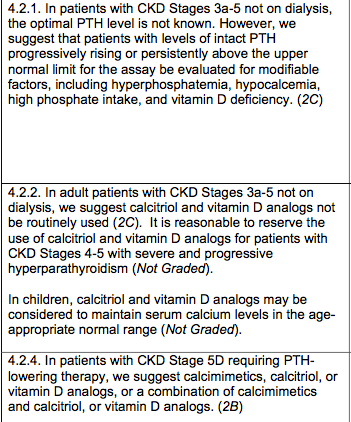 Take home words
KLOTHO
FGF-23




FGF-23
Thank you !